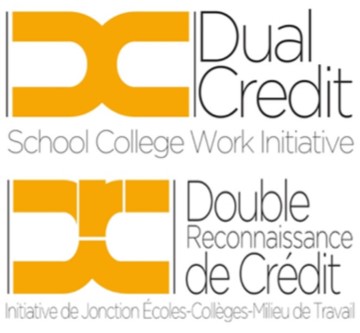 SCWI Program Fidelity
Summer Institute 2022
Key Messages
The Dual Credit program:
- not an entitlement program
- not intended to meet the needs of all students; just one of many student engagement initiatives
- three distinct target groups
- intended for students in their final year of secondary school
- two goals
- roles of adults a key component to student success
- approved funding is for programs as they were proposed
SCWI/IJECT - draft
2
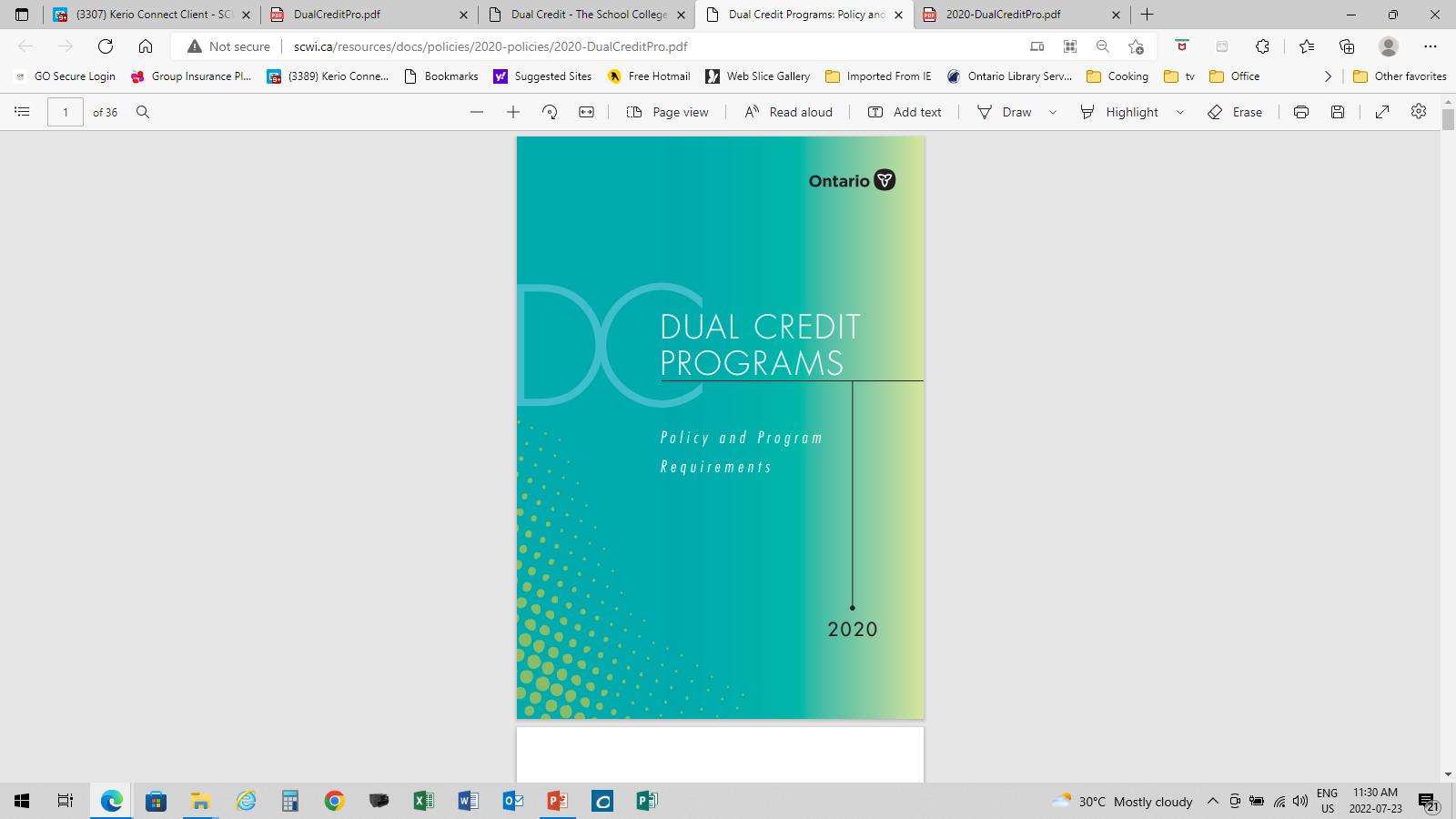 Preface: Dual Credit Programs
Dual credit programs are programs approved by the Ministry of Education that allow students, while they are still in secondary school, to take college [twenty-four Ontario colleges of applied arts and technology] or apprenticeship courses that count towards both their Ontario Secondary School Diploma (OSSD) and a postsecondary certificate, diploma, or degree, or a Certificate of Apprenticeship. 
(Dual Credit Programs: Program and Policy Requirements, 2020, p. 3)
SCWI/IJECT - draft
3
Three Categories of Eligible Students
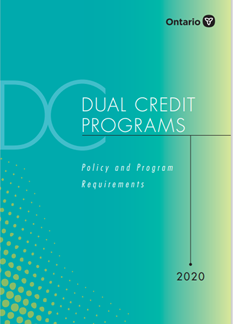 Dual credit programs offer students who face challenges in completing secondary school a way to become re-engaged if they have the potential and interest to succeed in college or apprenticeship courses. Dual credit programs give these students the opportunity to succeed personally and academically, enabling them to improve the skills and competencies that are essential for everyday life and careers. Students in Specialist High Skills Major (SHSM) programs and the Ontario Youth Apprenticeship Program (OYAP) are also eligible for dual credit programs. 
Eligibility criteria are outlined in the appendix to this document.
(Dual Credit Programs: Program and Policy Requirements, 2020, p. 3)
SCWI/IJECT - draft
4
1.1 The Focus of Dual Credit Programs
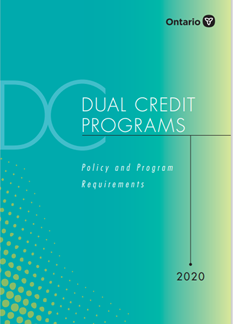 The primary focus is on students who face significant challenges in completing the requirements for graduation but have the potential to succeed in college or apprenticeship. This primary target group includes disengaged students who have the potential to succeed but are at risk of not graduating, and students who left school before graduating but have returned to earn their diploma. While the focus of the program is on this group of students, and the majority of participants will fall into this category, students in Specialist High Skills Major (SHSM) programs and in the Ontario Youth Apprenticeship Program (OYAP) are also eligible to participate. A student can be in more than one target group. Eligible students should demonstrate an interest in and a commitment to the program.
(Dual Credit Programs: Program and Policy Requirements, 2020, p. 5)
SCWI/IJECT - draft
5
Students Who Are Disengaged and Who Are Not Reaching Their Full Academic Potential
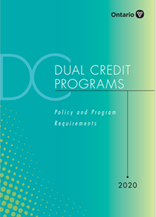 Suitability is determined on the basis of one or more of the following:
✦ the student’s level of interest in the program (e.g., as demonstrated by submission of an application)
✦ a review of the student’s OSR and credit counselling summary
✦ an interview with the student
✦ recommendations of teachers
✦ discussion among relevant staff, overseen by the school principal, regarding the options that provide the best fit with the student’s interests, strengths, and needs
(Dual Credit Programs: Program and Policy Requirements, 2020, p. 29)
SCWI/IJECT - draft
6
Evidence that a student has the potential to succeed
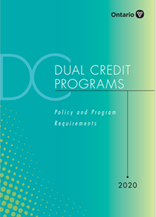 Staff may find the following helpful in determining which students are most likely to benefit from the program.
The student:
✦ has completed most or all compulsory credits; 
✦ can potentially graduate within one year (e.g., already has 22 or more  credits), if provided with support;
✦ demonstrates that issues that were previously preventing success have been or are being addressed;
✦ demonstrates interest in and commitment to the dual credit program;
✦ is motivated to improve skills and work habits;
✦ demonstrates evidence of independent learning skills;
✦ demonstrates an appropriate maturity level;
(Dual Credit Programs: Program and Policy Requirements, 2020, p. 30)
SCWI/IJECT - draft
7
Evidence that a student has the potential to succeed (continued)
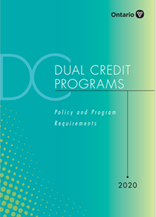 Staff may find the following helpful in determining which students are most likely to benefit from the program.
The student:
✦ demonstrates the potential to develop skills such as critical thinking, communication, innovation, creativity, collaboration, and entrepreneurship; 
✦ if the student previously left school and then returned, demonstrates progress in courses in the first semester, making it possible to start a dual credit program in the second semester;
✦ demonstrates progress, maturity, motivation, suitable interpersonal skills, and/or skills in activities outside the school setting. 

(Dual Credit Programs: Program and Policy Requirements, 2020, p. 30)
SCWI/IJECT - draft
8
Evidence that a student has the potential to succeed (continued)
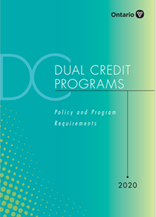 For success in dual credit college courses, the student should:
✦ have had some success in college preparation courses.

For success in Level 1 apprenticeship in-school programs, the student should:
✦ have a strong interest in a specific trade;
✦ have related work or volunteer experience;
✦ have had success in a cooperative education program.

(Dual Credit Programs: Program and Policy Requirements, 2020, p. 30)
SCWI/IJECT - draft
9
Evidence that a student is disengaged
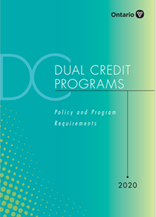 The student:
✦ has had numerous absences;
✦ has previously dropped out or is at risk of dropping out;
✦ is out of school and is reluctant to return, for non-academic reasons;
✦ displays a lack of involvement or engagement in school or community activities;
✦ sees little connection between secondary school and their preferred future;
✦ lacks confidence in their ability to succeed;
✦ is unsure of their pathway beyond secondary school; 
✦ has a limited understanding of career options.
(Dual Credit Programs: Program and Policy Requirements, 2020, p. 30-31)
SCWI/IJECT - draft
10
Evidence that a student is not reaching their full academic potential
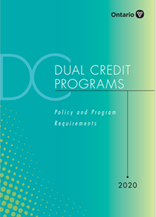 The student:
✦ has fewer credits than average for their grade and is therefore not on 
track to graduate on time;
✦ is older than other students in their grade;
✦ was making progress earlier, but progress has slowed;
✦ is demonstrating a decline in achievement over time.
(Dual Credit Programs: Program and Policy Requirements, 2020, p. 31)
SCWI/IJECT - draft
11
Adult Dual Credits (ADCs)
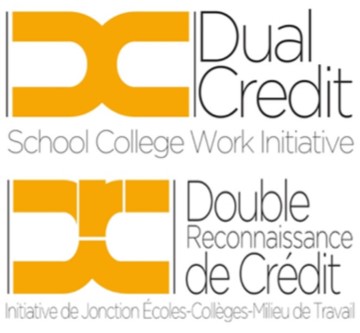 Adult Dual Credits have the potential to help adult students (aged 21 and older) complete their Ontario Secondary School Diploma (OSSD) and transition into postsecondary education. Adult Dual Credit students will be selected based on the criteria identified in the SCWI 2022-25 Requirements document. 

(CODE 2022-25 Request for Proposal Memorandum, p. 2)
Adult Dual Credits
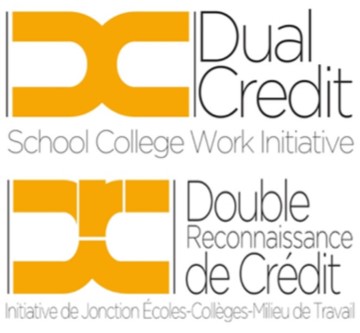 For Adult Dual Credit Programs (students 21 years and over):
The target audience is adults who need the additional support which is part of the Dual Credit program in order to achieve their goal of earning their Ontario Secondary School Diploma and making a successful transition to postsecondary education (college or apprenticeship).
Students must be within reach of graduation, have the potential to succeed in secondary school courses as well as college or apprenticeship, and be at least 21 years of age (as of December 31st in the year of the Dual Credit)
(SCWI 2022-25 Requirements, p. 4)
Approved Program Enrolment by target group 2022-23
86%
4%
5%
5%
Enrolment: 24,299
EDCS Data – Cycle 1A, 2022-23
SCWI/IJECT
14
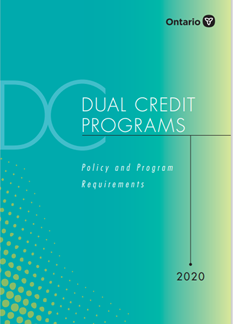 Appendix: Selection Criteria for Admission to Dual Credit Programs
Primary Target Group Students
Evidence that a student has the potential to succeed 
The student: 
✦ has completed most or all compulsory credits; 
✦ can potentially graduate within one year (e.g., already has 22 or more credits), if provided with support; 
✦ demonstrates that issues that were previously preventing success have been or are being addressed;
(Dual Credit Programs: Program and Policy Requirements, 2020, p. 29)
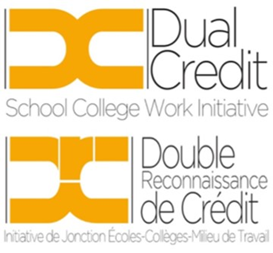 Students in a School Within a College Program
School Within a College (SWAC) programs must be delivered on an existing college campus, where other regular college students are in attendance and services are provided.
o These programs are specifically designed for students in their final semester of secondary school. 
o The expectation is that these students will not return to secondary school following the program as they will have graduated at the end of the SWAC program

(SCWI 2022-25 Requirements, p. 5)
SCWI/IJECT - draft
16
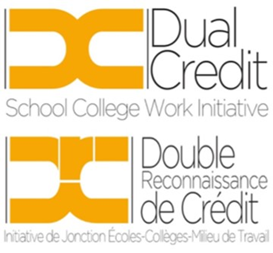 Adult Dual Credit Students
Students must be within reach of graduation, have the potential to succeed in secondary school courses as well as college or apprenticeship, and be at least 21 years of age (as of December 31st in the year of the Dual Credit)

(SCWI 2022-25 Requirements, p. 4)
SCWI/IJECT - draft
17
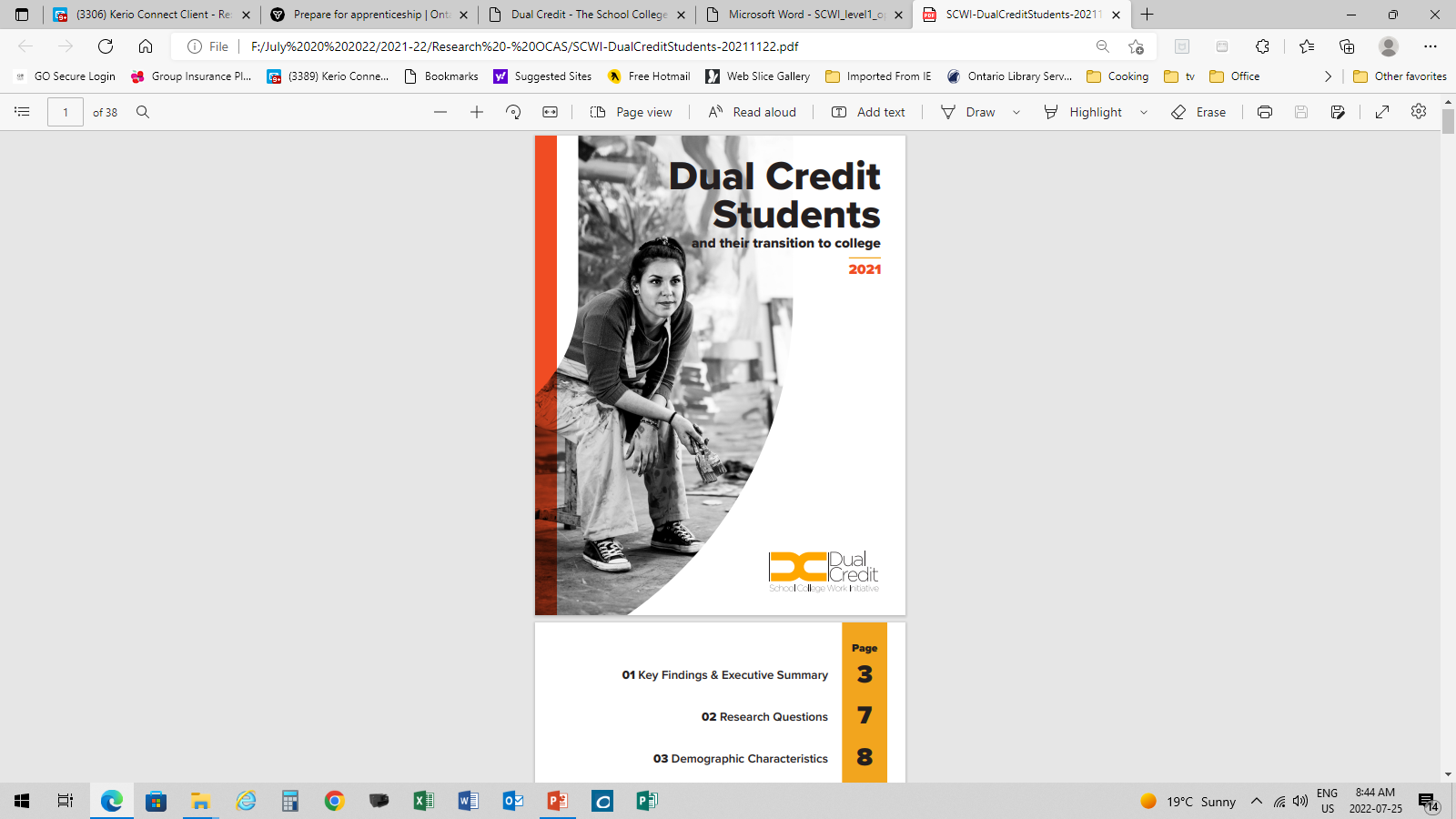 Dual Credit Students who Apply to College
80% of dual credit students typically apply within a year of receiving their OSSD. This differs from the system-wide cohort, where only 41% of applicants applied in the same year they received their OSSD.

(Ontario College Application Service, Dual Credit Students and their Transition to College, 2020).
SCWI/IJECT - draft
18
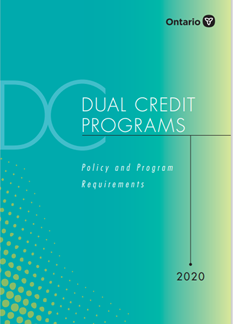 Dual Credit Program Delivery Approaches
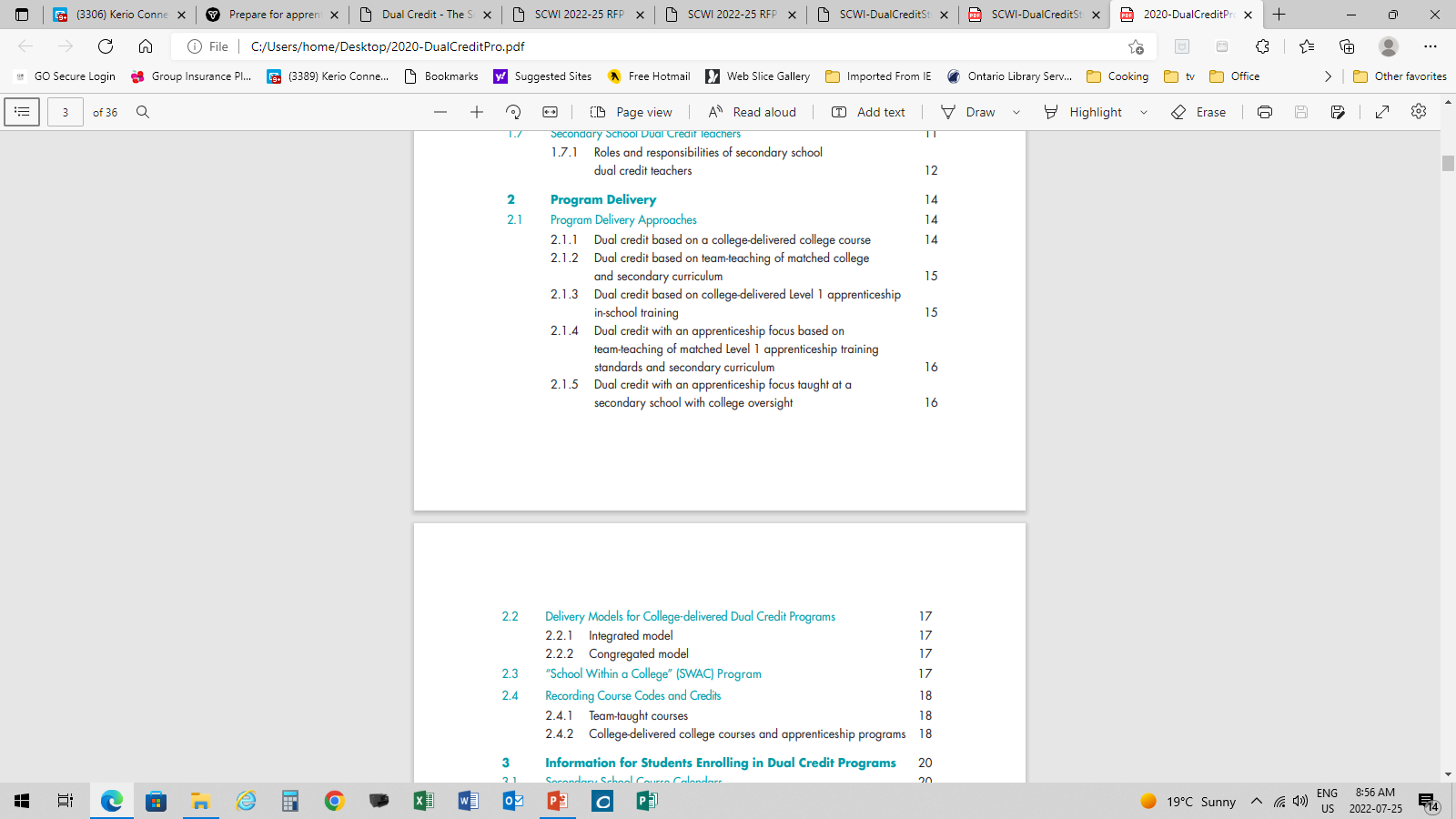 (Dual Credit Programs: Program and Policy Requirements, 2020, Table of Contents)
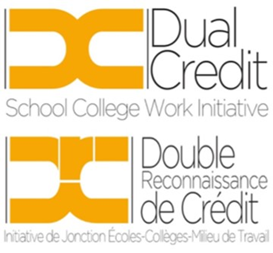 Guidelines for Developing Dual Credit Program Proposals
School Within a College (SWAC) programs must be delivered on an existing college campus, where other regular college students are in attendance and services are provided.
o Students in SWAC programs must attempt both one or more Ontario curriculum credit(s) and one or more Dual Credit(s) in each semester. This is a full-time program on campus.
(SCWI 2022-25 Requirements, p. 4)
SCWI/IJECT - draft
20
Wrap Around SWAC and Wrap Around ADC
Includes four components:
3 group conversations per class with a college advisor and dual credit teacher, if appropriate
one-on-one follow-up conversations per student with the college advisor
eight hours of PD and reporting for the college advisor and dual credit teacher (per class)
Funded OCAS/OUAC applications for ADC/SWAC students
SCWI / IJECT
21